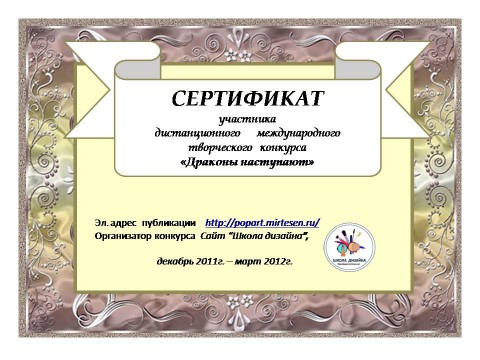 ЮШКОВУ МИХАИЛУ
ученику 2 Б класса МБОУ «СОШ №19»